R. Pestotnik: Belle II Masterclass QA, March 2, 2022
Belle II Masterclass Q&A
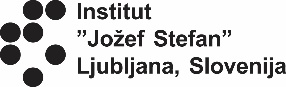 Rok Pestotnik, Jožef Stefan Institute, Ljubljana
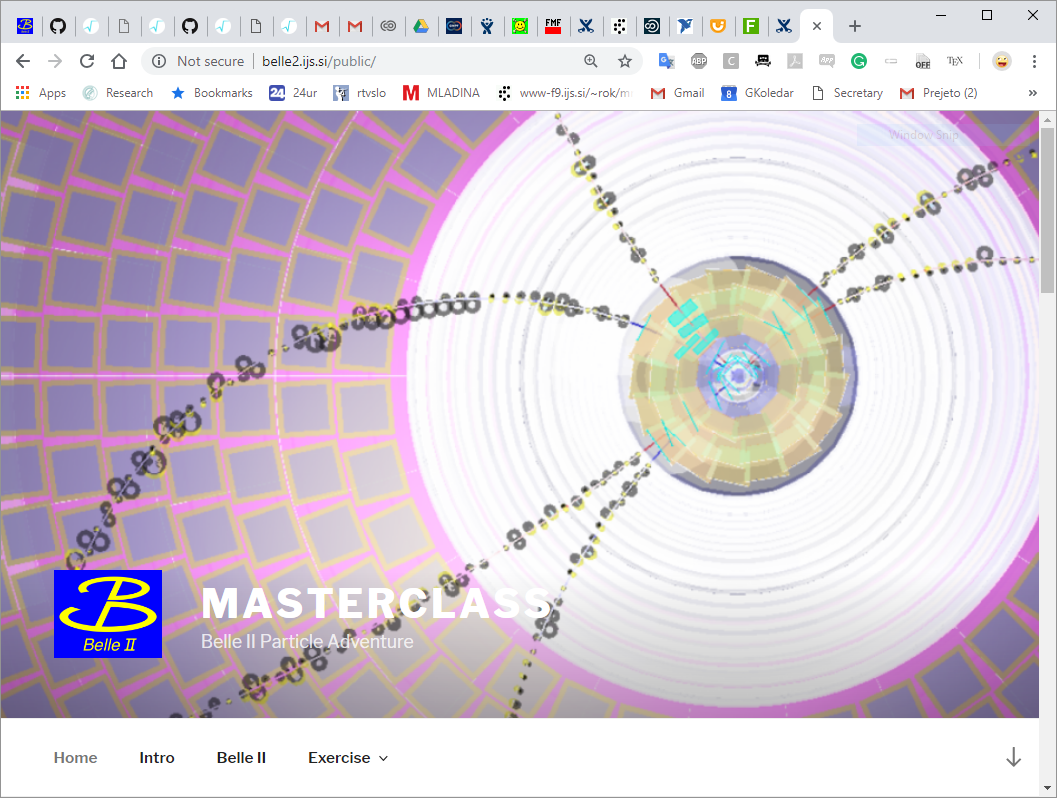 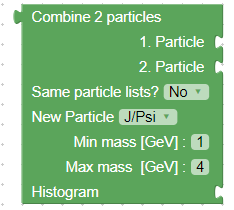 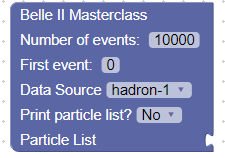 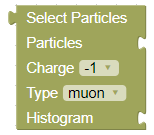 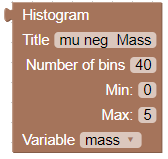 1
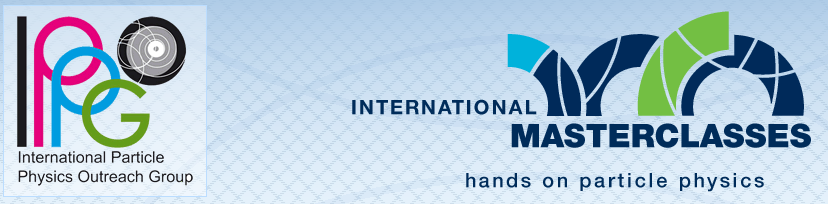 IMC Program support  - JENIFFER2 project (H2020 MSCA RISE)
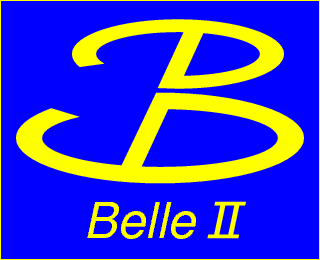 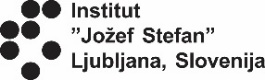 BELLE II IMC in 2022 

Planned events: 
Video conference Times:
Europe : Mar. 7, Mar. 16, Mar. 23 
zoom https://cern.zoom.us/j/62687960708?pwd=dWhPNEtkTy8vVlR5QzZVYVpwb2Zkdz09
Japan: March 2022 – KEK + Nara
R. Pestotnik: Belle II Masterclass QA, March 2, 2022
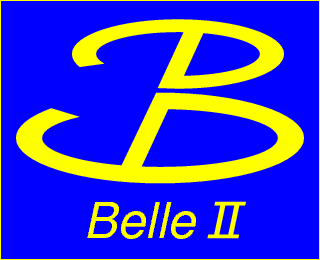 Planned Participation:
https://confluence.desy.de/display/BI/IMC+2022
Online and on-site participation
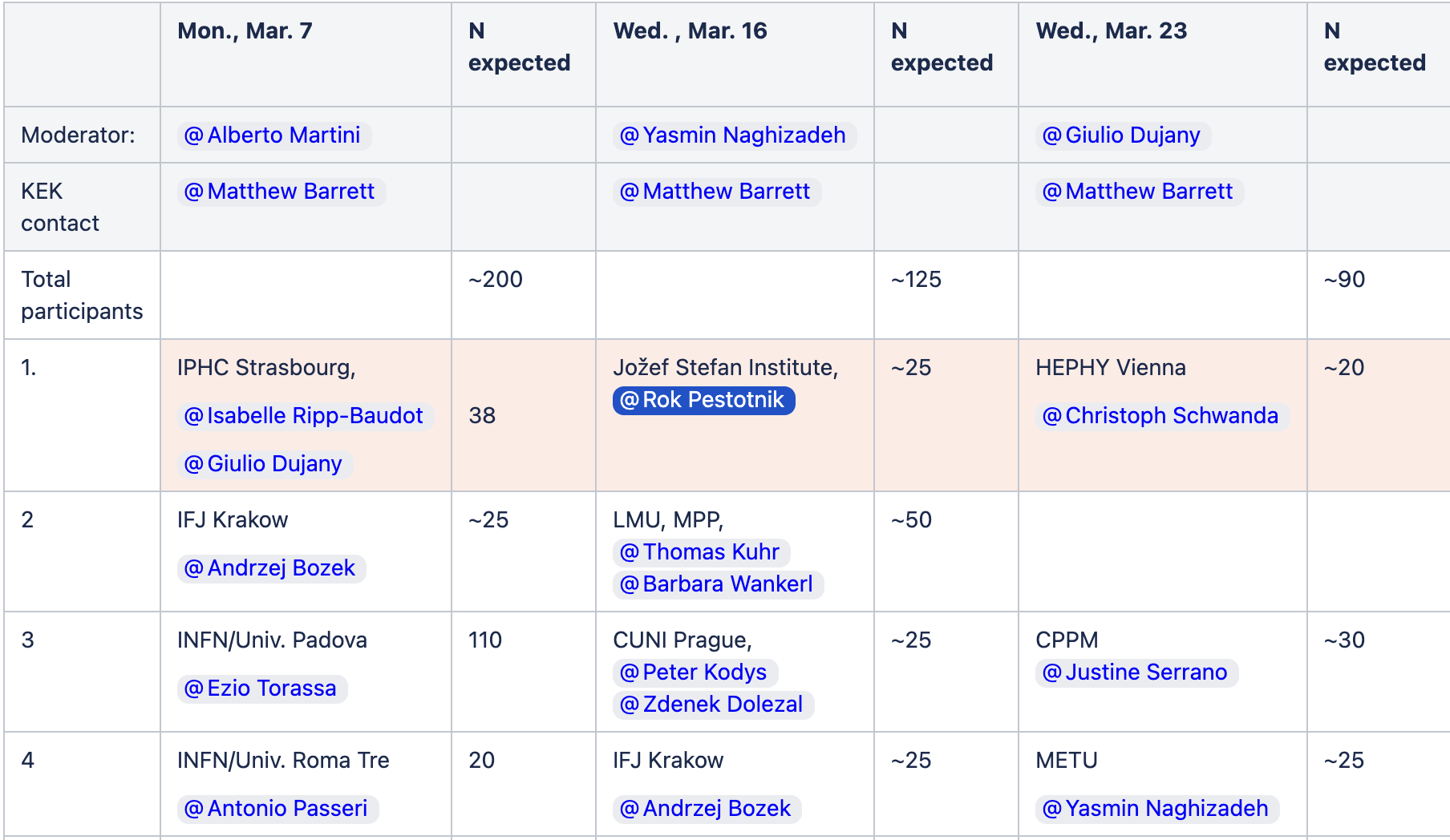 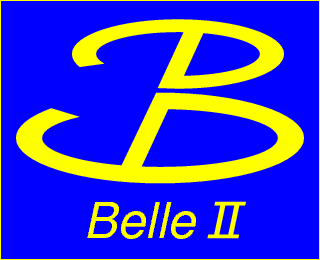 SUGGESTED event program
Tailor to your needs – common video conference at the end
Photographs aND recordings
General Data Protection Regulation (EU) 2016/679

Give Masterclass participant control over their personal data 

Collect permission to take photographs or to record videos and to post them for PR and collaboration use in advance

Post photos of the event in the internal confluence for later Outreach use (social media , etc.)
Hands-on exercises
Bonn University
Two measurements available:
Test before use !
New – basic level:  Measure quark colors 
similar to LHC experiments 
https://belle2.ijs.si/public/home/quark-colors/
Limited sets of events

Standard level: Belle II Lab - Discovery of new particles based on the invariant mass distribution  
analysis of 5 mio. events from Belle and Belle II 
https://belle2.ijs.si/public/home/reconstruct-b-mesons/
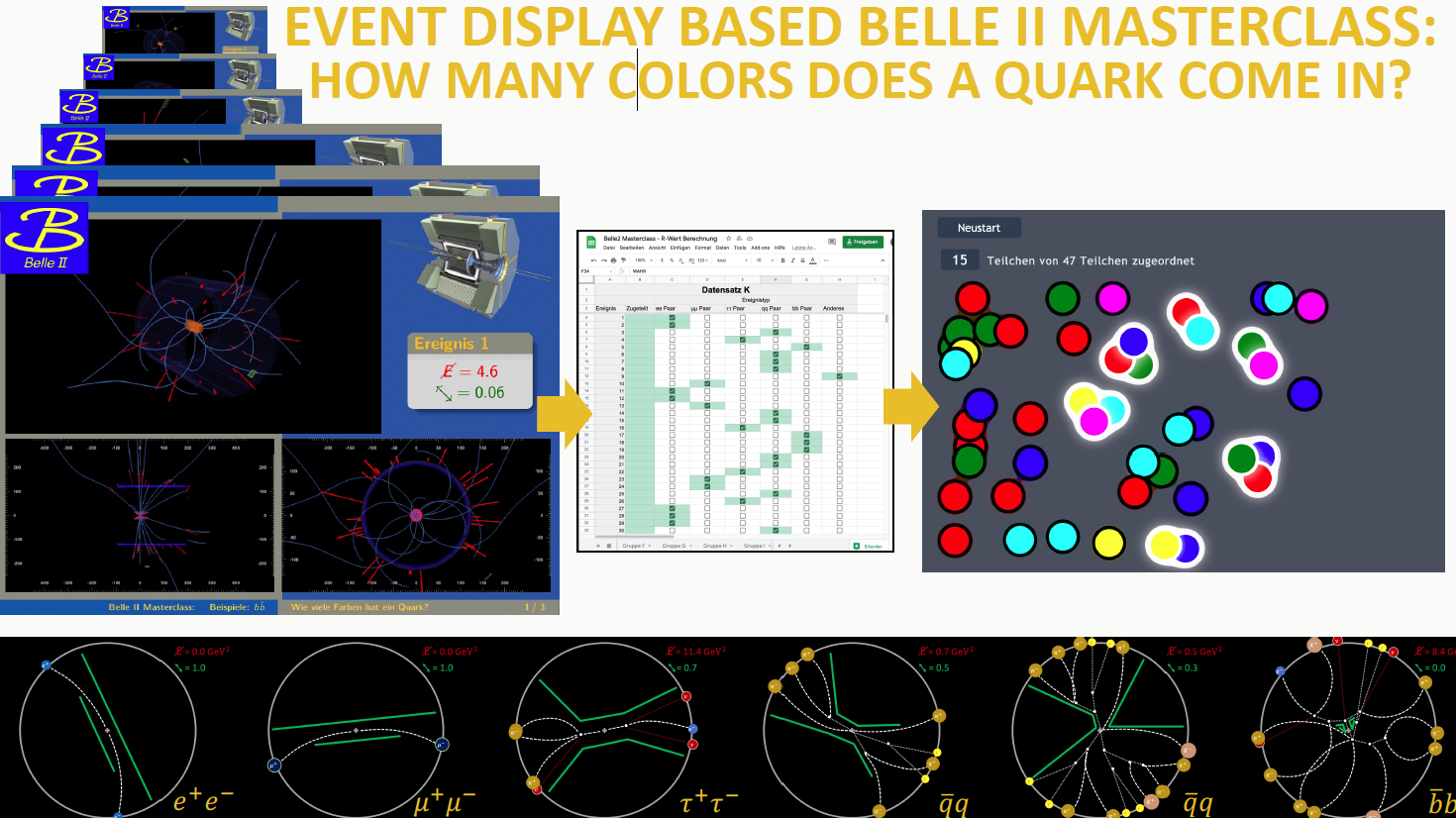 Jožef Stefan Institute
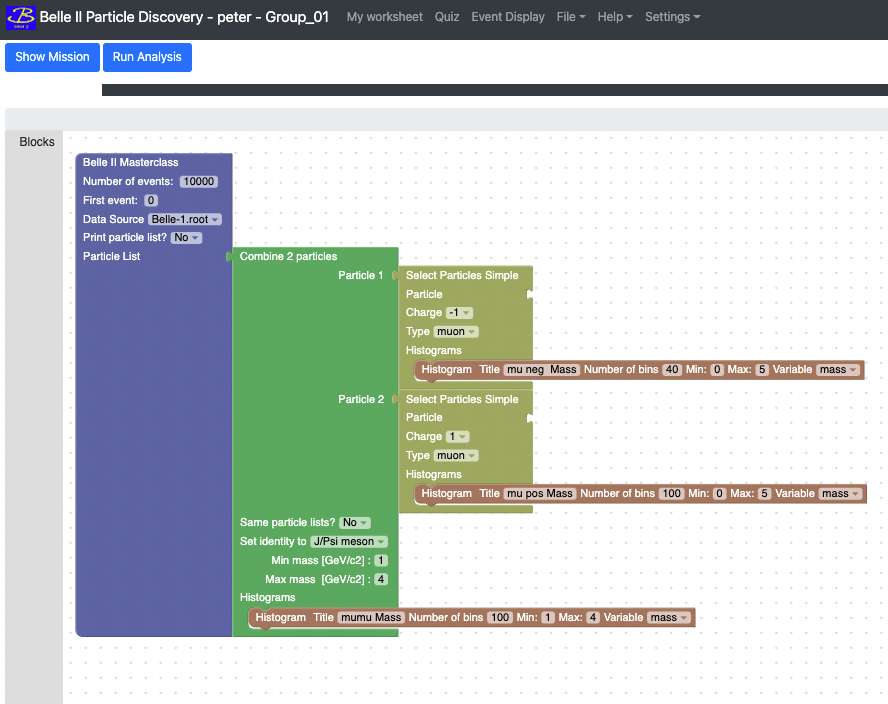 R. Pestotnik: Belle II Masterclass QA, March 2, 2022
Support materials for instructors & TUTORS
Belle II IMC 2022 page:
https://confluence.desy.de/display/BI/IMC+2022

Belle II Masterclass  web page : http://masterclass.belle2.org

Organisation section of International Masterclasses web:
https://physicsmasterclasses.org/index.php?cat=local_organisation&page=organisation

IMC Media templates page: http://cern.ch/go/mj8H

Tutorial videos from 2021:
20210212_BelleIIMasterClass-Conference-and-quiz.mp4
20210212_BelleIIMasterClass-Introduction.mp4
BelleIIMasterClass-Demonstration.mp4
JOINT Video conference
Conference moderators & KEK contacts
Quiz:
Questions: asked by moderator  (u:tutor, p:gdpr)
 https://belle2.ijs.si/masterclass/admin/quiz.php
Answers:  collected by Voting system https://belle2.ijs.si/masterclass/quiz.php
15 questions -2 categories: 
Science (10x)  + Life in Japan (5x)
Make sure you explain the content in the morning sessions
QUIZ
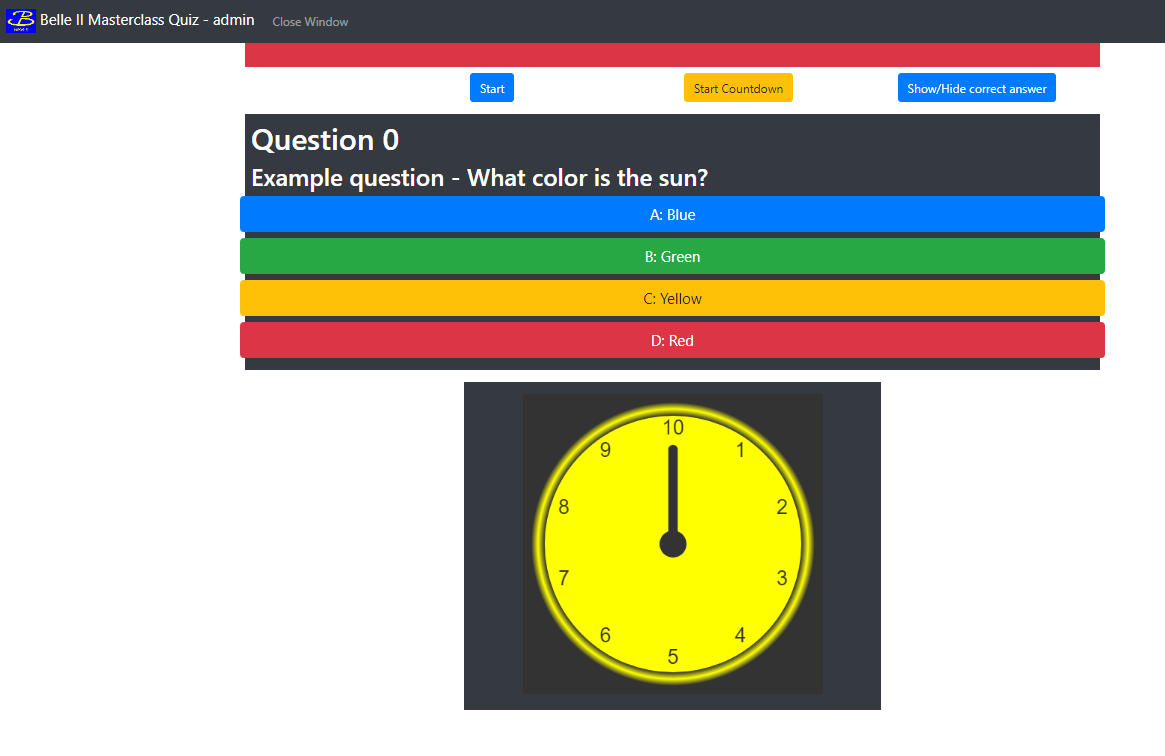 Questions: asked by moderator - tutor can see them , but cannot enable the voting  (u:tutor, p:gdpr)
https://belle2.ijs.si/masterclass/admin/quiz.php
Student Voting system https://belle2.ijs.si/masterclass/quiz.php
Moderator asks the question
Moderator starts the countdown timer and enables the voting system
Participants vote: after vote submission, they cannot vote for 15 seconds
Moderator checks the answer statistics 
Moderator shows the correct answer
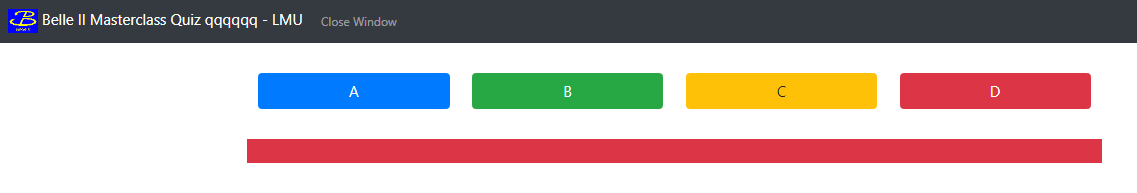 Questions